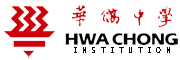 Investigating the potential of withered leaves as adsorbents of heavy metal ions
Shawn Tan Cheng Yue   
Darryl Chai Min Shen
Background
Heavy Metal Pollution: International major environmental issue.

Discharge into water bodiesAdverse effects
Chromium
Lead
Cadmium
Background
Rationale
Conventional Methods:
Ion exchange
Reverse Osmosis
Activted carbon

  Cons:
High Capital
High energy usage
Disposal of metal residues
Demand for cheaper and environmentally-friendly alternative
Why withered leaves?
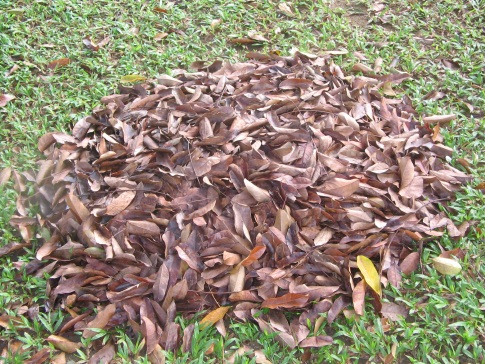 Abundance

Daily disposal of leaves as waste

Presence of cellulose
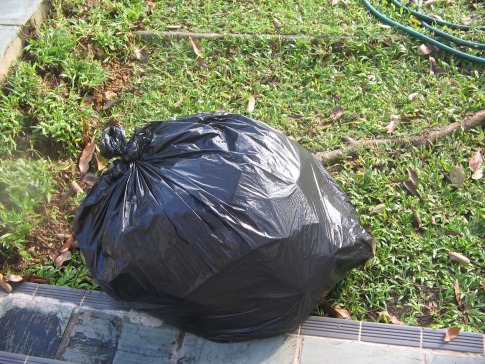 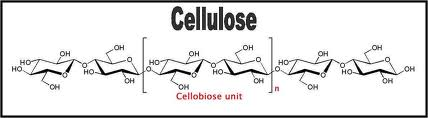 [Speaker Notes: minimal fossil fuels required -- for e.g, no energy needed for ion exchange
alternatives that require electricity cause carbon emission
Methods that require activated carbon causes carbon emission.


cost - resources can be chanelled to developing


rainwater composing of poisonous heavy metal ions such as lead (II) and cadmium will poison plants, that take in carbon dioxide during photosynthesis. thus, the amount of greenhouse gases in the atmosphere will increase.

minimal fossil fuels required -- for e.g, no energy needed for ion exchange
alternatives that require electricity cause carbon emission
Methods that require activated carbon causes carbon emission.


cost - resources can be chanelled to developing


rainwater composing of poisonous heavy metal ions such as lead (II) and cadmium will poison plants, that take in carbon dioxide during photosynthesis. thus, the amount of greenhouse gases in the atmosphere will increase.]
Objectives
Investigate whether withered leaves from Khaya Trees are able to adsorb metal ions.

Investigate how chemical modification affects the leaves’ ability to adsorb metal ions

Determine the optimum combination of conditions(e.g. pH) which can maximise the adsorption ability of the withered leaf species
Hypotheses
Withered leaves are able to adsorb heavy metal ions due to their chemical composition



Chemical modification improves the ability of leaves in adsorbing metal ions
Variables
Materials Used
Leaves from:
Khaya Trees





0.4 mol/dm3 NaOH, 0.4 mol/dm3 HCl, Isopropanol
Potassium dichromate(VI)
Lead(II) Nitrate
Cadmium Nitrate
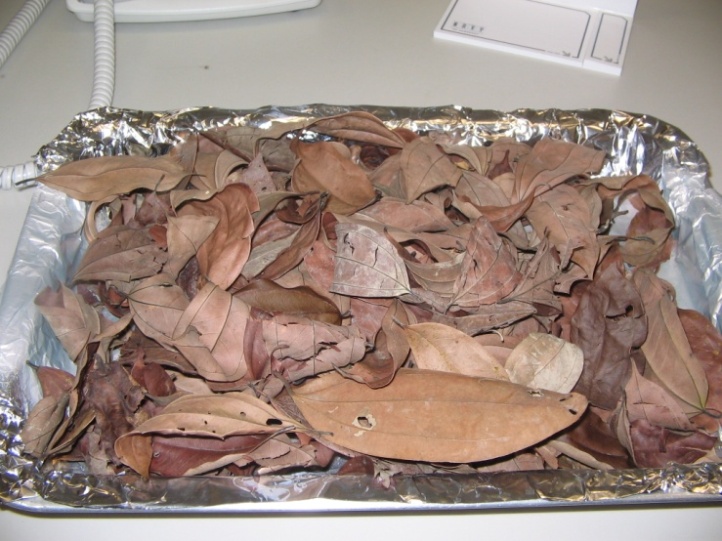 Apparatus & Equipment
Blender
Oven
Magnetic stirrer
Hot plate
Beakers
Filter funnel and filter paper
Colorimeter [analysis of Cr(VI)]
AA spectrometer (analysis of Pb2+ and Cd2+)
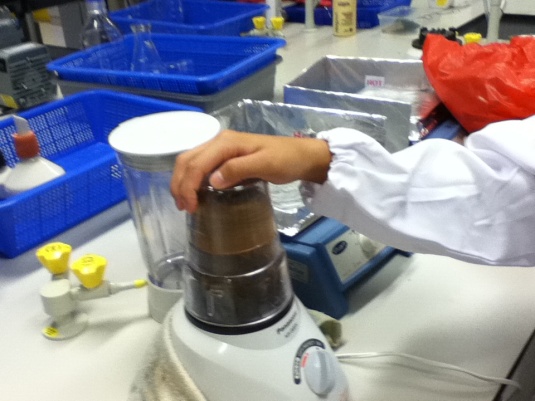 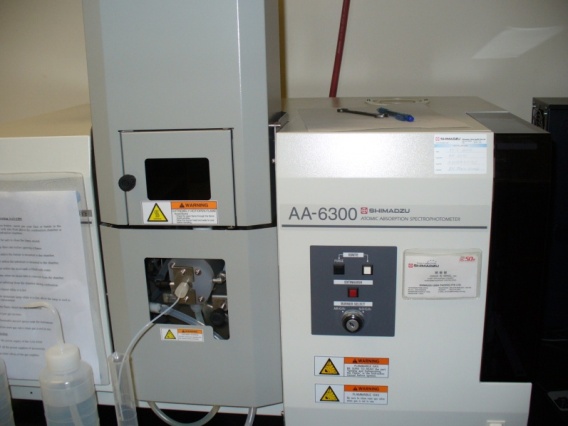 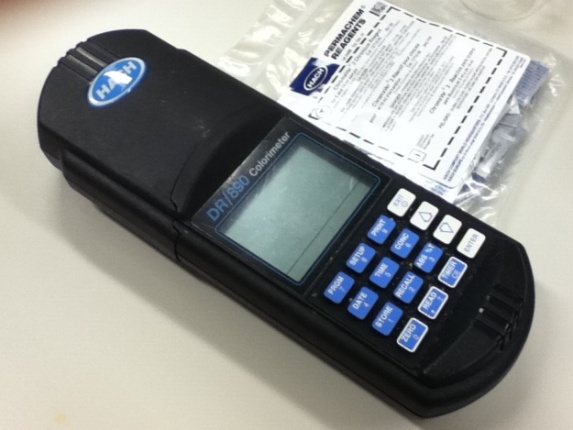 Preparation
Chemical Modification
Adsorption
pH studies
Results
Most effective
Acid treated leaves are most effective in removing Chromium(VI)
Results
Most effective
All the four types of leaves are effective in removing lead(II) ions with the percentage of Lead removed being at least 90% .
Again HCl treated leaves is the most effective in adsorbing lead(II) ions.
Results
Most effective
NaOH treated leaves is the most effective at removing Cadmium (more than 90%).
Results
Most effective
Acid treated leaves has the most potential as it can remove at least 65% of all the three metal ions.
Results
Most effective
The adsorption of all types of leaves is more effective at pH 4 and pH 6
NaOH treated leaves shows effective adsorption at all pH
Results
Most effective
The adsorption of all types of leaves is most effective at pH 2
The adsorption of all types of leaves is the least effective at pH 4.76
HCl treated leaves shows effective adsorption at all pH
Results
Most effective
The adsorption of all types of leaves is more effective at pH 4 and pH 6
The adsorption of all types of leaves is the least effective at pH 2
NaOH treated leaves shows most effective adsorption at all pH
Discussion
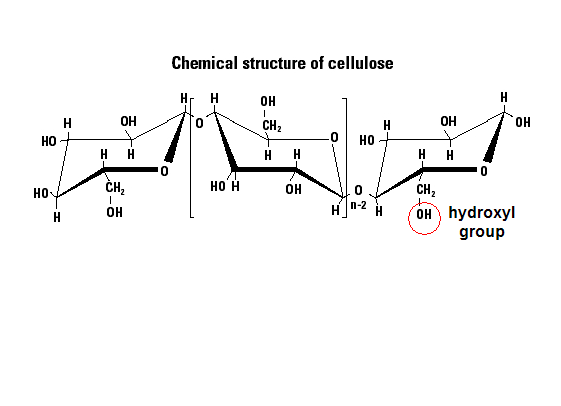 Hydroxyl groups of cellulose present in the cell walls of withered leaves bind to metal ions via co-ordinate bonds.
Discussion
How does chemical modification affect adsorption
Limitations
Chemical treatment breaks down a large amount of leaves.


Large amount of leaves are required for modification.
Conclusion
Withered leaves can adsorb a significant amount of Cr (VI), Pb2+ and Cd2+ ions.

Acid treated leaves is the most effective at adsorbing Cr (VI) and Pb2+  ions at their original pH.

NaOH treated leaves is the most effective in adsorbing Cd2+ ions at its original pH. 

Adsorption of Pb2+ and Cd2+ is most effective at their original pH and pH 6.

Adsorption of Cr (VI) ions is most effective at pH 2.
Optimum Combination
Optimum Combination
Optimum Combination
Enviromental Friendly Alternative
Other methods (e.g. reverse osmosis) lead to higher carbon emission: Ion exchange requires energy; Activated carbon production releases CO2




Lower cost: resources can be channelled into developing other technology
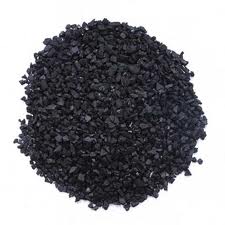 Activated carbon
Further Studies
Investigation of the absorption ability of other common heavy metal ions such as manganese (II) and copper (II) ions by Khaya leaves. 


Kinetic studies can also be carried out.


Variables such as the initial concentration of heavy metal ion solution and contact time between the leaves and the ions can be altered.

Create a prototype such using Khaya Leaves to remove metal ions more efficiently
Bibliography
Universtity, of Waikato. (n.d.). Plant structure & function. Retrieved from http://sci.waikato.ac.nz/farm/images/cellulose%20structure%20RF.jpg 
Yoshita A. et al.(2009). Sorption of lead from aqueous solutions by spent tea leaf. African Journal of Biotechnology, 8(10), 2212-2217.
Zuorro, A, & Lavecchia, R. (2010). Adsorption of Pb(II) on spent leaves of green and black tea. American Journal of Applied Sciences, 7(10), 153-159.
Bhattacharya, J, & Mishra, S. (2006). Potential of leaf litter for phenol adsorption ⎯a kinetic study. Indian Journal of Chemical Technology, 13, 298-301.
Mane, P.C. et al. (2010). Chromium adsorption onto activated carbon derived from tendu (diospyros melanoxylon) leaf refuse: influence of metal/carbon ratio, time and ph. Applied Science Research, 1(3), 212-221.
Kandah, M.I. (2010). Adsorption of cadmium onto activated and non-activated date pits. World Academy of Science, Engineering and Technology,
Pielichowska, M, & Wierzbicka, M. (2004). Uptake and localization of cadmium by biscutella laevigata, a cadmium hyperaccumulator. ACTA BIOLOGICA CRACOVIENSIA Series Botanica, 46, 57-63.
Dash, S.N., & Murthy, R.C.V. (2010). Preparation of carbonaceous heavy metal adsorbent from shorea robusta leaf litter using phosphoric acid impregnation . International Journal of Environmental Sciences, 1(3), 296-313.
Gupta, S, & Babu, B V. Adsorption of chromium (VI) by a low-cost adsorbent prepared from tamarind seeds.
Thank You!